NEWS SLIDES
INTRODUCTION
OUR STORIES
ABOUT US
CREDITS
RESOURCES
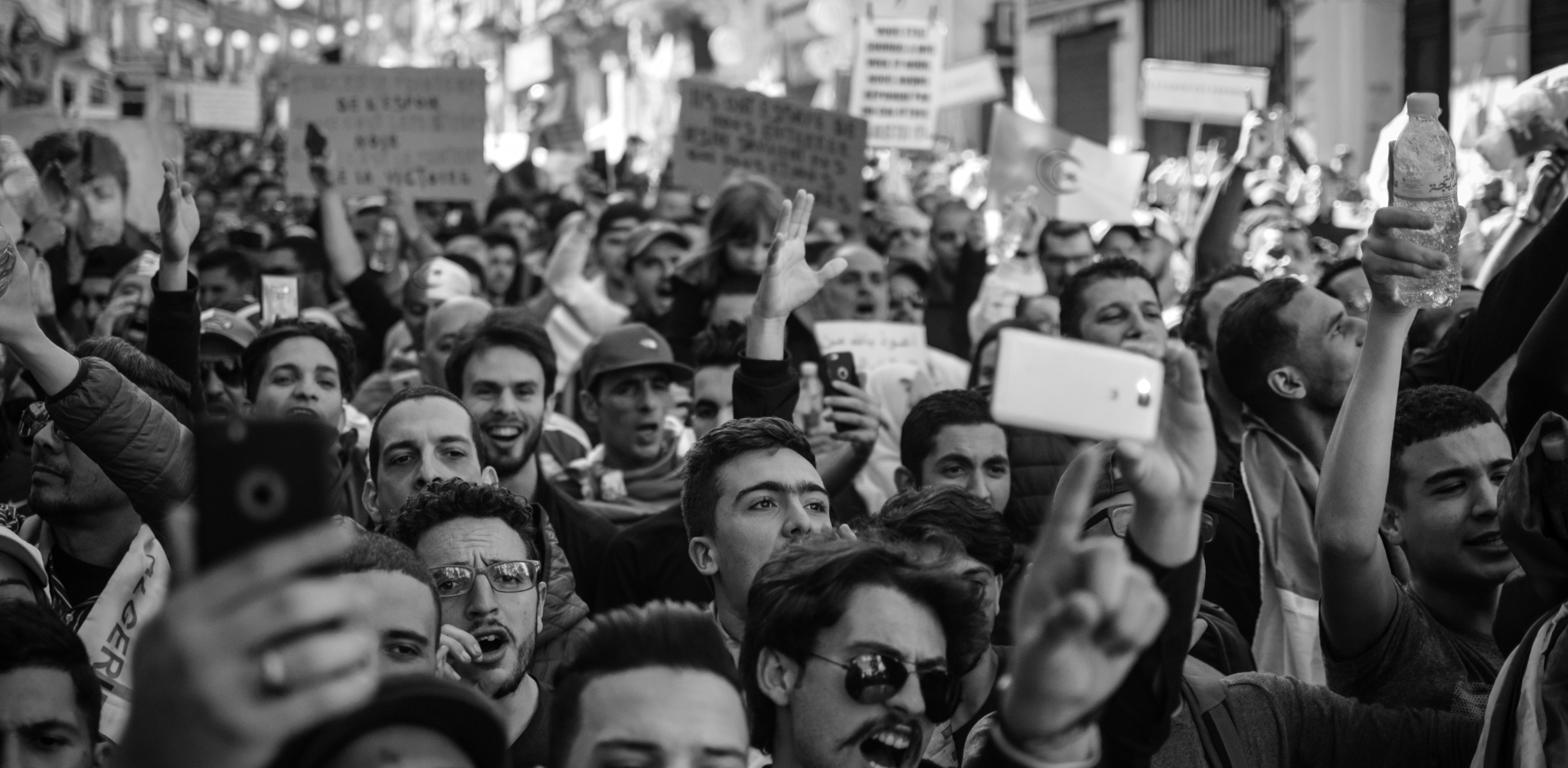 NEWS AND EDITORIAL 
PRESENTATION
A multi-purpose professional presentation in the style of an online newspaper company.
NEWS SLIDES
INTRODUCTION
OUR STORIES
ABOUT US
CREDITS
RESOURCES
CONTENTS
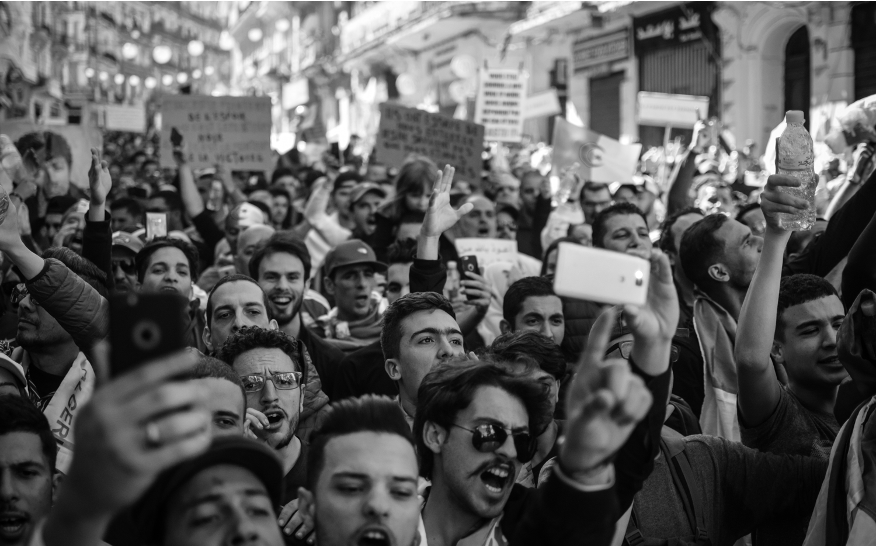 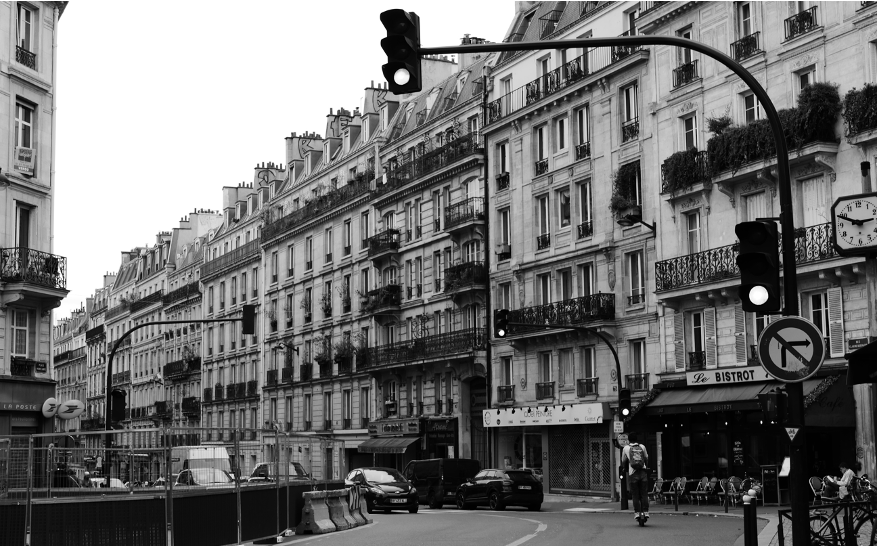 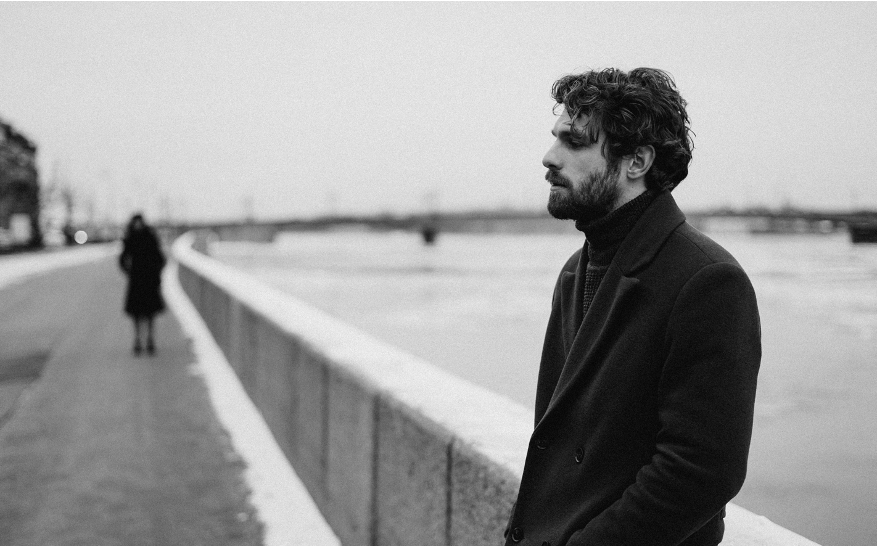 INTRODUCTION
OUR STORIES
ABOUT US
Elaborate here.
Elaborate here.
Elaborate here.
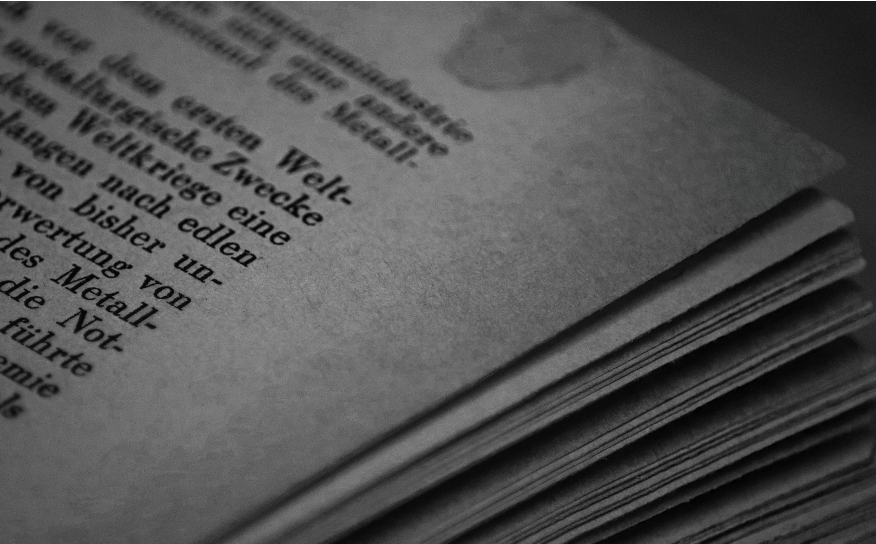 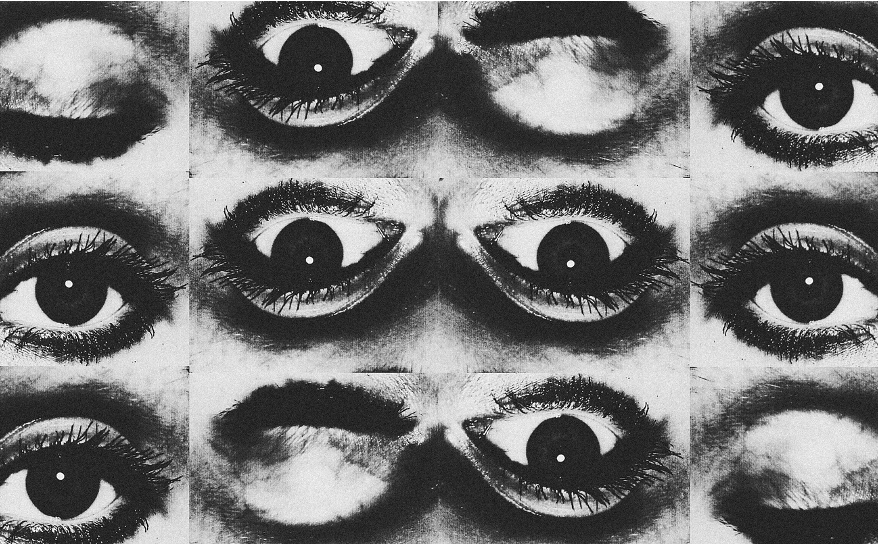 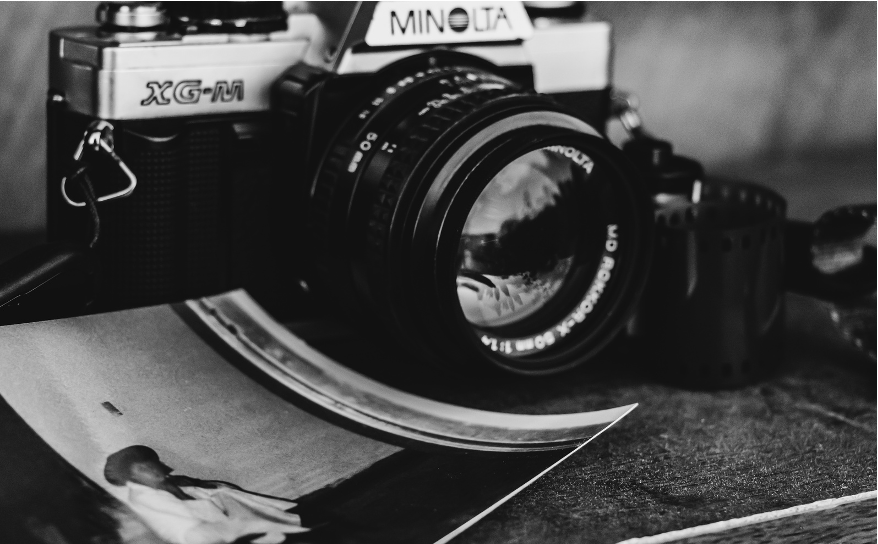 CREDITS
RESOURCES
CHAPTER TITLE
Elaborate here.
Elaborate here.
Elaborate here.
NEWS SLIDES
INTRODUCTION
OUR STORIES
ABOUT US
CREDITS
RESOURCES
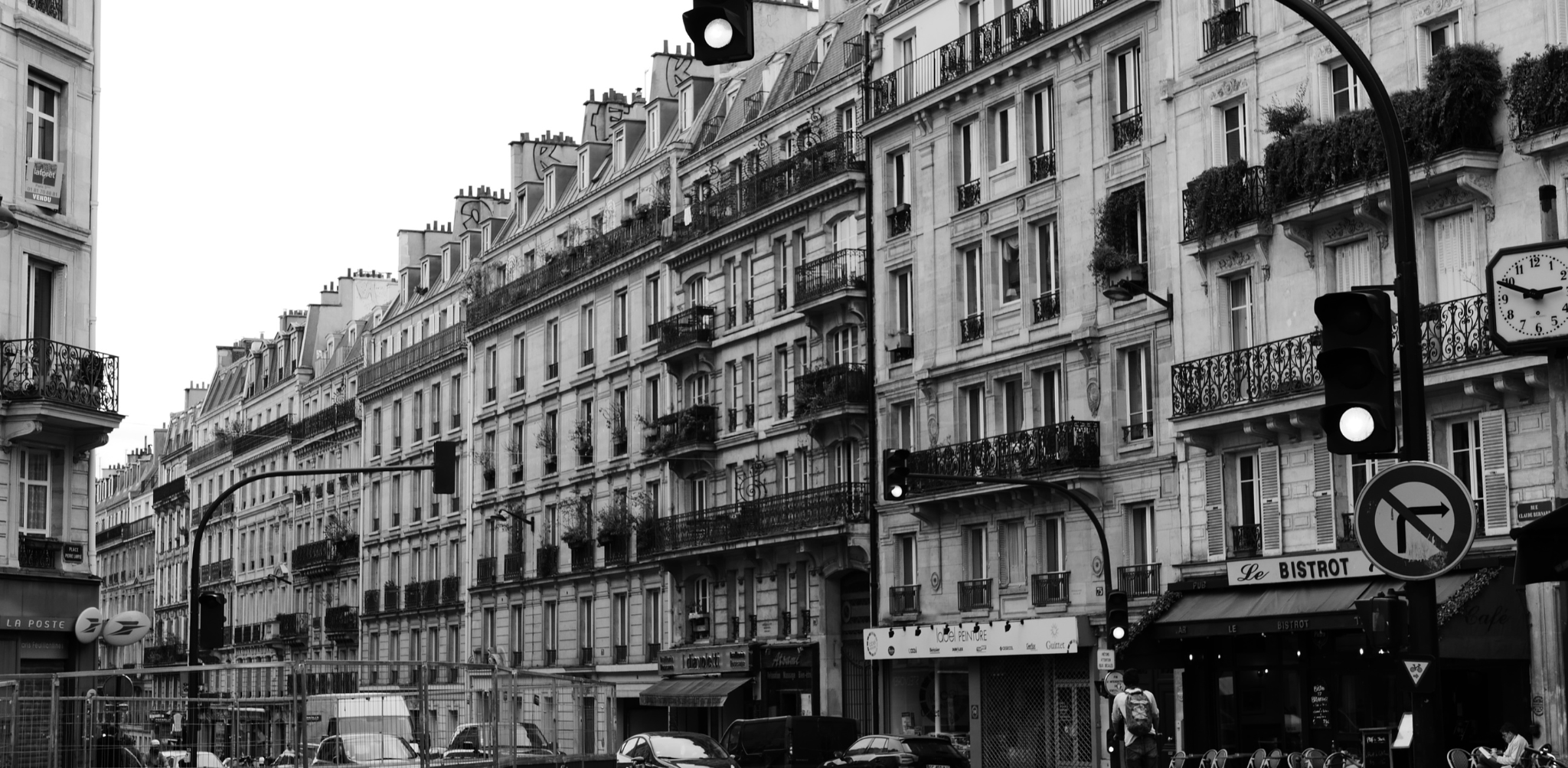 INTRODUCTION
NEWS SLIDES
INTRODUCTION
OUR STORIES
ABOUT US
CREDITS
RESOURCES
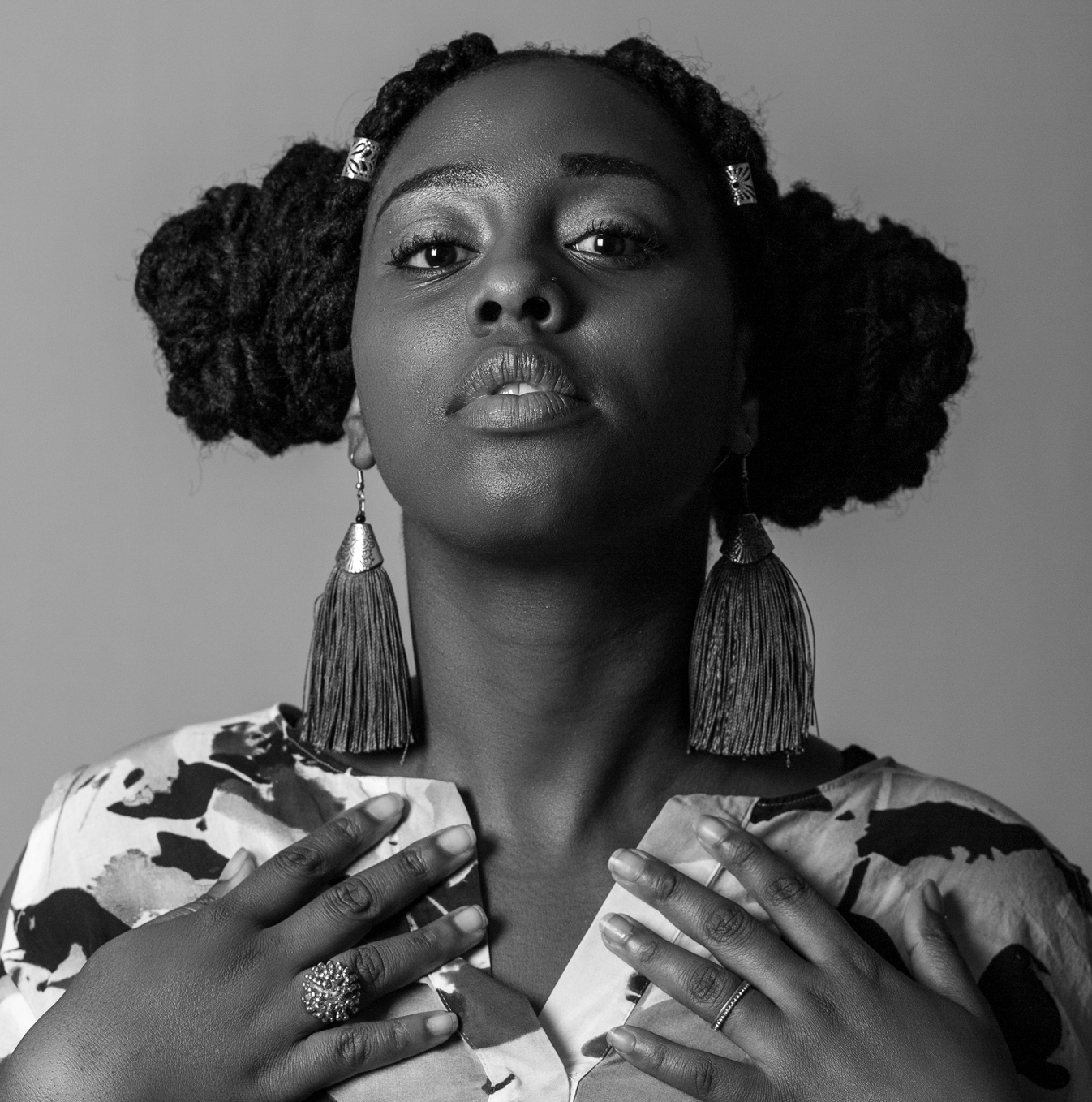 WELCOME TO PRESENTATION
I'm Rain, and I'll be sharing with you my beautiful ideas. Follow me at @reallygreatsite to learn more. Lorem ipsum dolor sit amet, consectetur adipiscing elit, sed do eiusmod tempor incididunt ut labore et dolore magna aliqua. Ut enim ad minim veniam, quis nostrud exercitation ullamco laboris nisi ut aliquip ex ea commodo consequat. Duis aute irure dolor in reprehenderit in voluptate velit esse cillum dolore eu fugiat nulla pariatur. Excepteur sint occaecat cupidatat non proident, sunt in culpa qui officia deserunt mollit anim id est laborum. 

Placerat orci nulla pellentesque dignissim enim sit amet venenatis. Purus semper eget duis at tellus at urna condimentum. Ut venenatis tellus in metus vulputate. Senectus et netus et malesuada fames ac. Velit aliquet sagittis id consectetur purus. Leo vel orci porta non. Neque vitae tempus quam pellentesque nec nam. Mattis molestie a iaculis at erat pellentesque adipiscing commodo elit. Neque viverra justo nec ultrices dui sapien. Sodales ut eu sem integer vitae justo eget magna fermentum. Ultricies tristique nulla aliquet enim tortor at auctor urna nunc. Blandit turpis cursus in hac habitasse platea dictumst. Mauris rhoncus aenean vel elit scelerisque mauris pellentesque pulv.
RAIN
Head of Marketing for Online Newspaper
NEWS SLIDES
Mission
INTRODUCTION
OUR STORIES
ABOUT US
CREDITS
RESOURCES
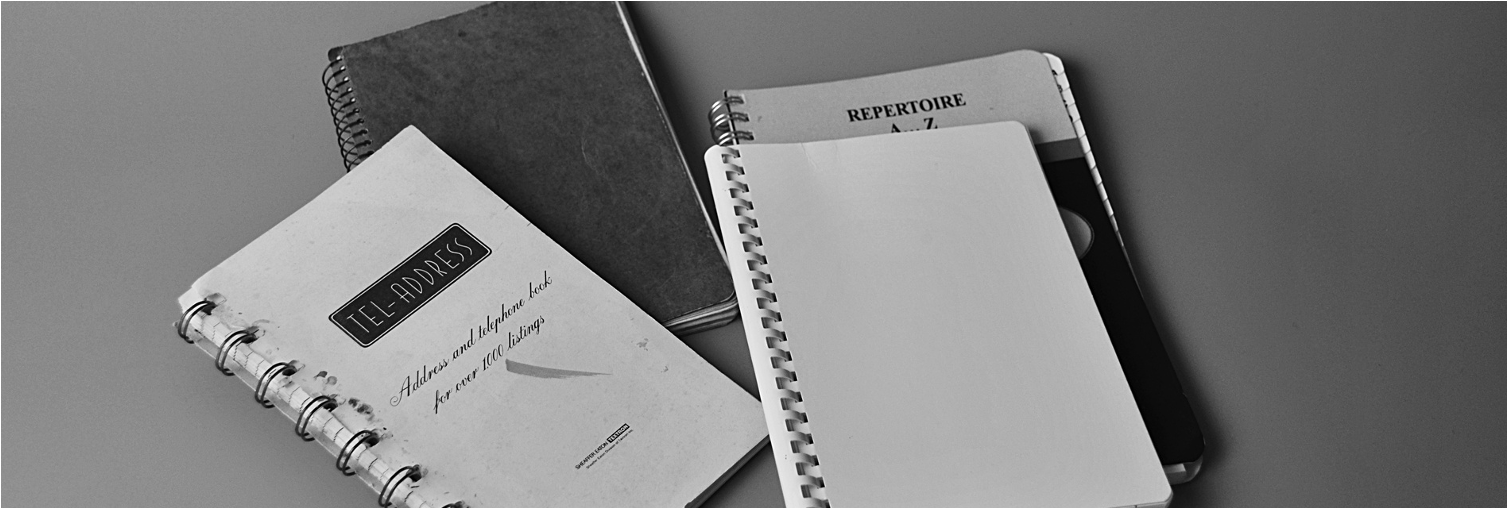 &Vision
Enter your grand mission statement here! Lorem ipsum dolor sit amet, consectetur adipiscing elit, sed do eiusmod tempor incididunt ut labore et dolore magna aliqua. Ut enim ad minim veniam, quis nostrud exercitation ullamco laboris nisi ut aliquip ex ea commodo consequat. Duis aute irure dolor in reprehenderit in voluptate velit esse cillum dolore eu fugiat nulla pariatur. Excepteur sint occaecat cupidatat non proident, sunt in culpa qui off. Tempus imperdiet nulla malesuada pellentesque. Nunc consequat interdum varius sit amet mattis. Placerat orci nulla pellentesque dignissim enim sit amet venenatis. Tortor vitae purus faucibus ornare suspendisse sed nisi.
NEWS SLIDES
INTRODUCTION
OUR STORIES
ABOUT US
CREDITS
RESOURCES
OUR COMPANY
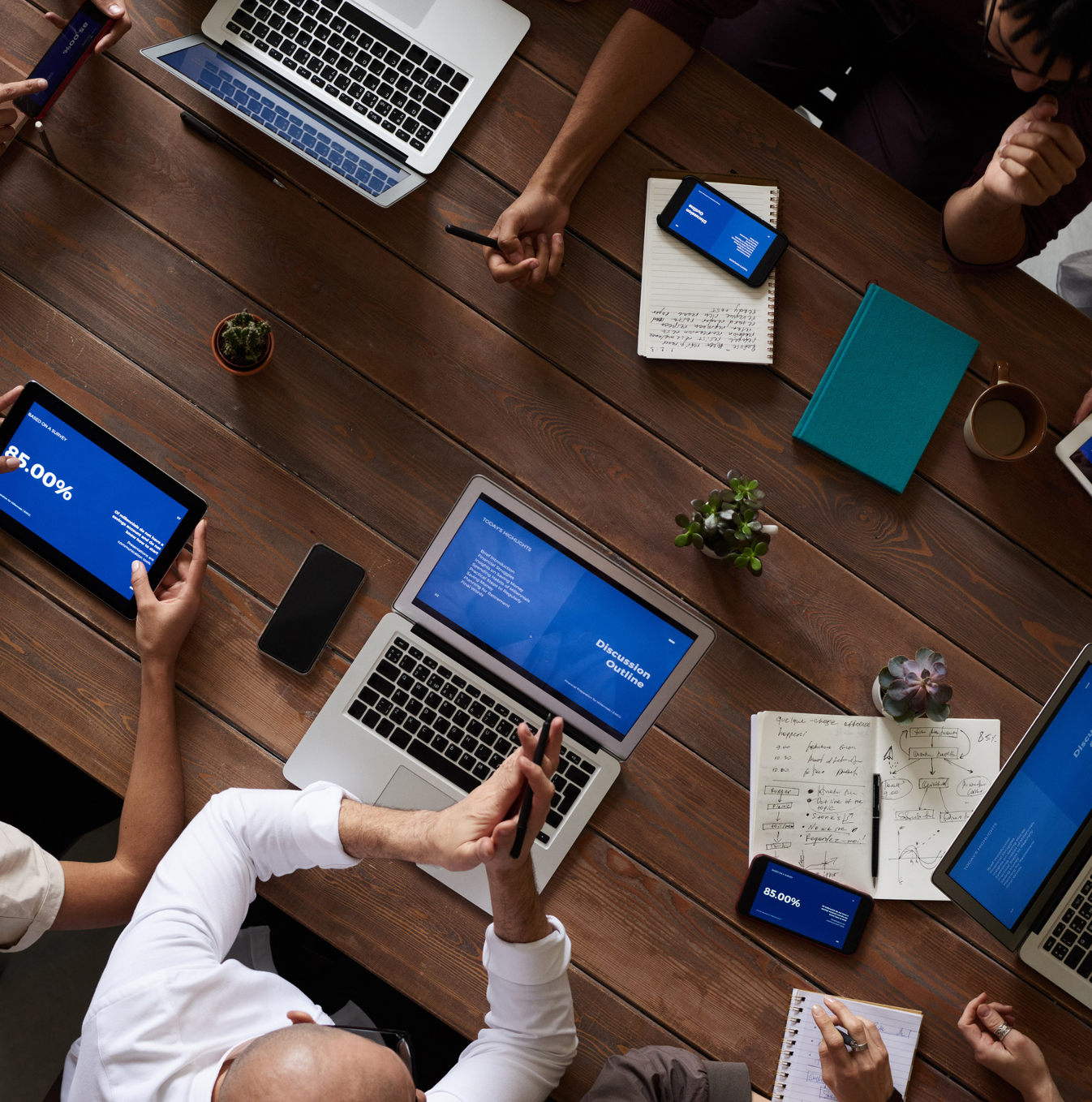 Who we are?
Briefly elaborate on what you want to discuss.  Lorem ipsum dolor sit amet, consectetur adipiscing elit, sed do eiusmod tempor incididunt ut labore et dolore magna aliqua. Tortor at risus viverra adipiscing at in tellus integer. Tortor vitae purus faucibus ornare suspendisse sed nisi lacus sed. Aliquam etiam erat velit scelerisque in dictum non. Tempus imperdiet nulla malesuada pellentesque. Nunc consequat interdum varius sit amet mattis. Placerat orci nulla pellentesque dignissim enim sit amet venenatis.
What we do?
Briefly elaborate on what you want to discuss. Lorem ipsum dolor sit amet, consectetur adipiscing elit, sed do eiusmod tempor incididunt ut labore et dolore magna aliqua. Tortor at risus viverra adipiscing at in tellus integer. Tortor vitae purus faucibus ornare suspendisse sed nisi lacus sed. Aliquam etiam erat velit scelerisque in dictum non. Tempus imperdiet nulla malesuada pellentesque. Nunc consequat interdum varius sit amet mattis. Placerat orci nulla pellentesque dignissim enim sit amet venenatis.
NEWS CENTER
Feb 18 2018
NEWS SLIDES
INTRODUCTION
OUR STORIES
ABOUT US
CREDITS
RESOURCES
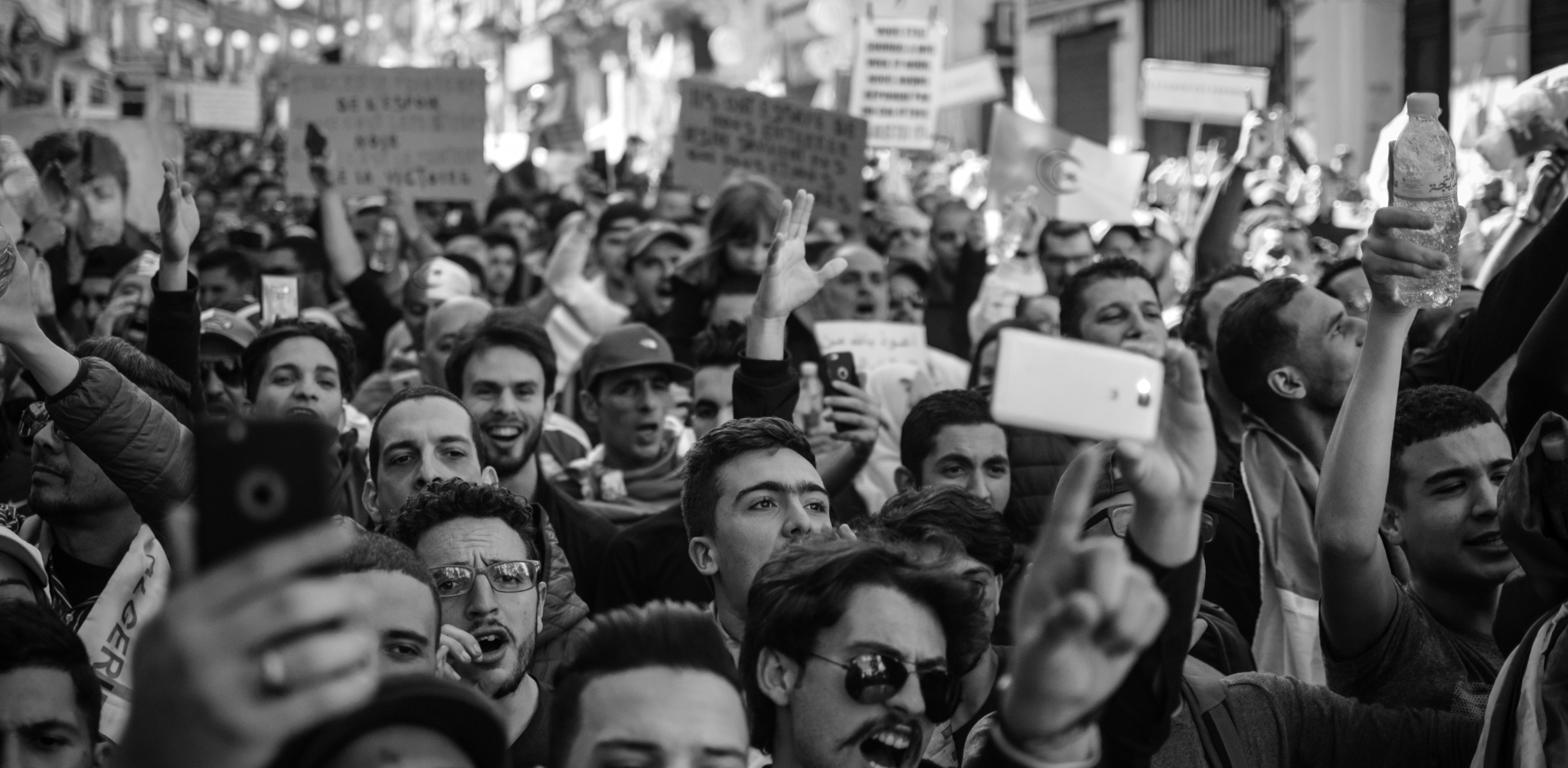 OUR STORIES
NEWS SLIDES
INTRODUCTION
OUR STORIES
ABOUT US
CREDITS
RESOURCES
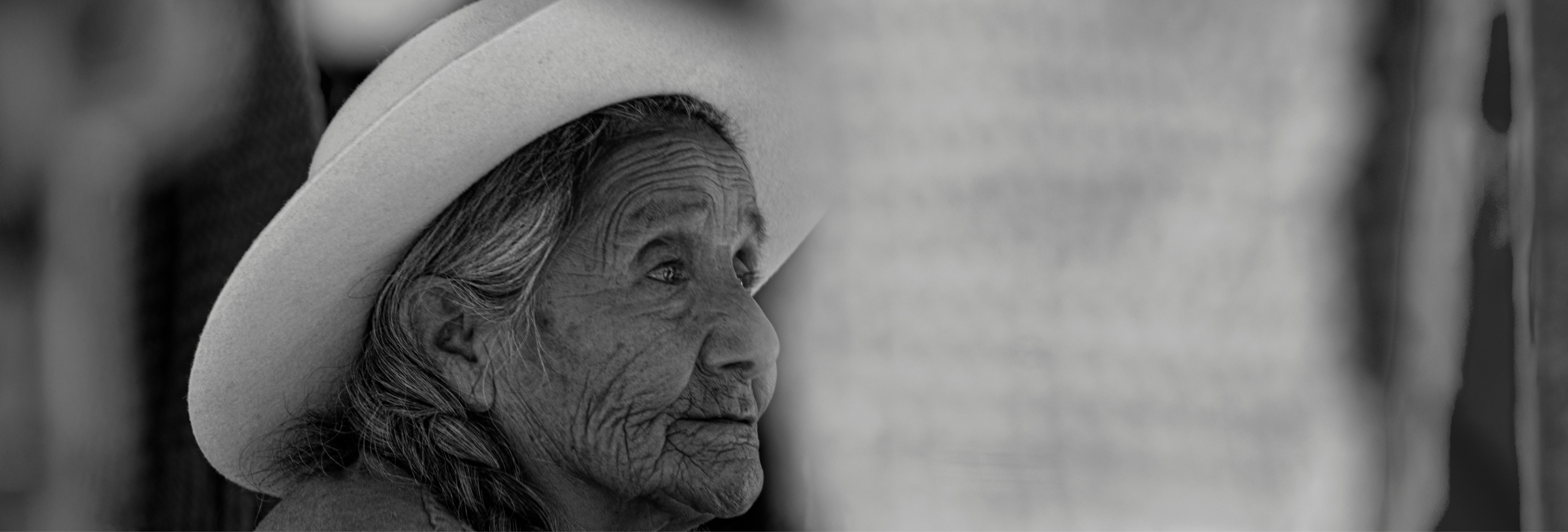 Write a short description of the picture here.
STORY ONE
Presentations are communication tools that can be used as demonstrations, lectures, speeches, reports, and more. It is mostly presented before an audience. It serves a variety of purposes, making presentations powerful tools for convincing and teaching.

Lorem ipsum dolor sit amet, consectetur adipiscing elit, sed do eiusmod tempor incididunt ut labore et dolore magna aliqua. Ut enim ad minim veniam, quis nostrud exercitation ullamco laboris nisi ut aliquip ex ea commodo consequat. Duis aute irure dolor in reprehenderit in voluptate velit esse cillum dolore eu fugiat nulla pariatur. Excepteur sint occaecat cupidatat non proident, sunt in culpa qui officia deserunt mollit anim id est laborum.
NEWS SLIDES
INTRODUCTION
OUR STORIES
ABOUT US
CREDITS
RESOURCES
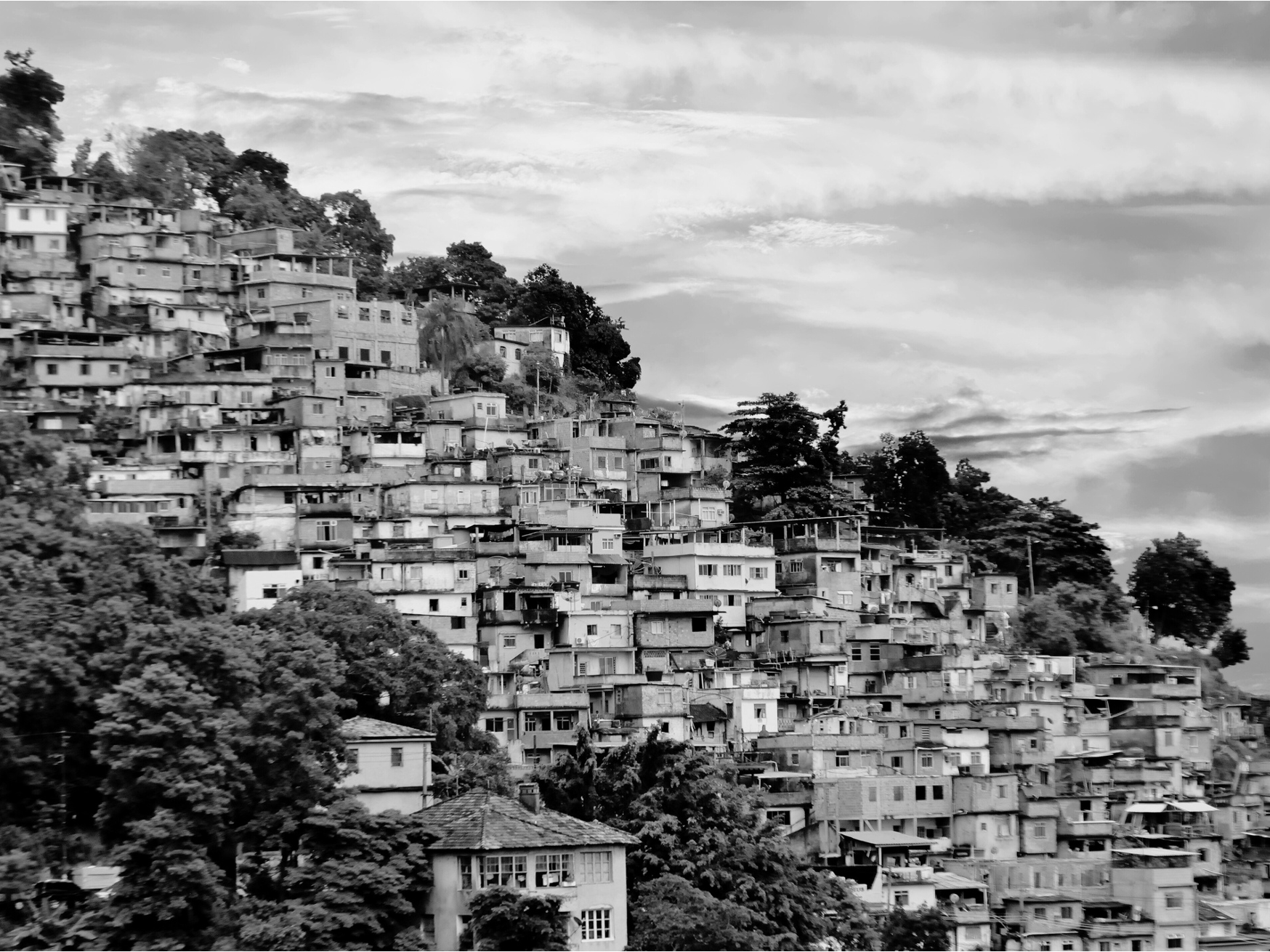 STORY TWO
by John Doe
Presentations are communication tools that can be used as demonstrations, lectures, speeches, reports, and more. It is mostly presented before an audience. It serves a variety of purposes, making presentations powerful tools for convincing and teaching.
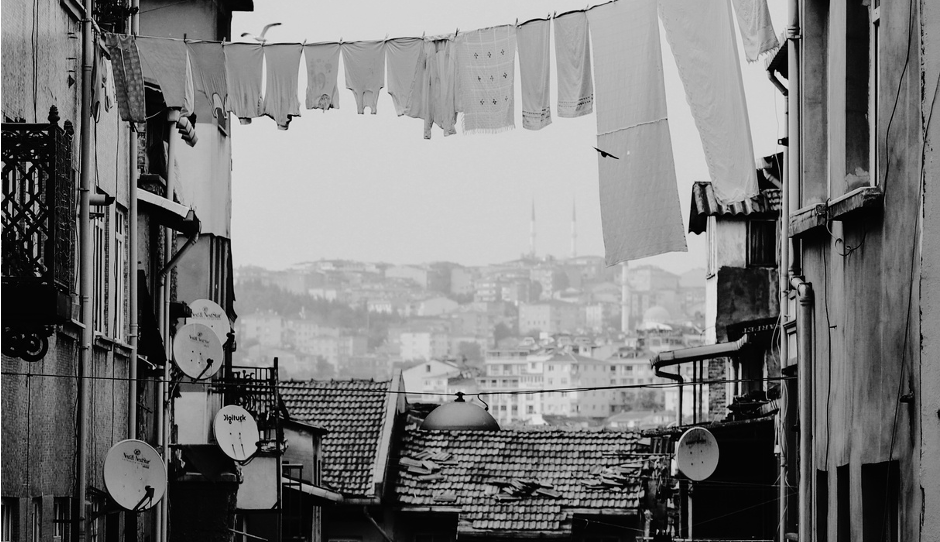 NEWS SLIDES
INTRODUCTION
OUR STORIES
ABOUT US
CREDITS
RESOURCES
GALLERY
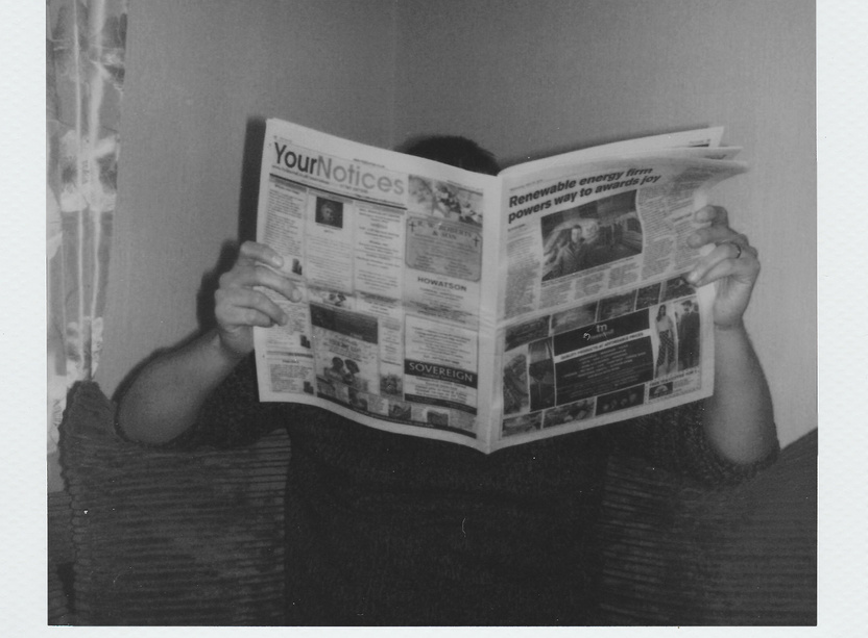 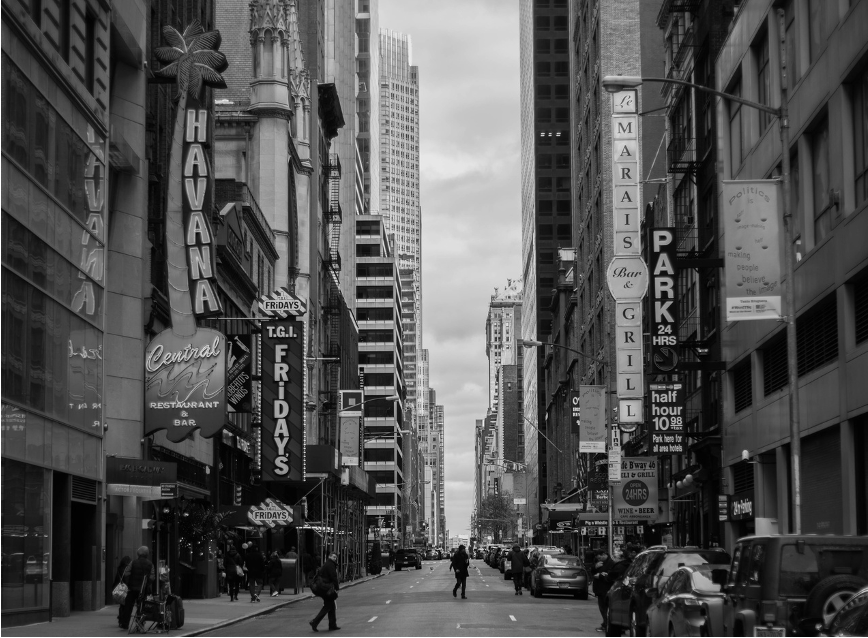 Presentations are communication tools that can be used as demonstrations, lectures, speeches, reports, and more. It is mostly presented before an audience. It serves a variety of purposes, making presentations powerful tools for convincing and teaching.
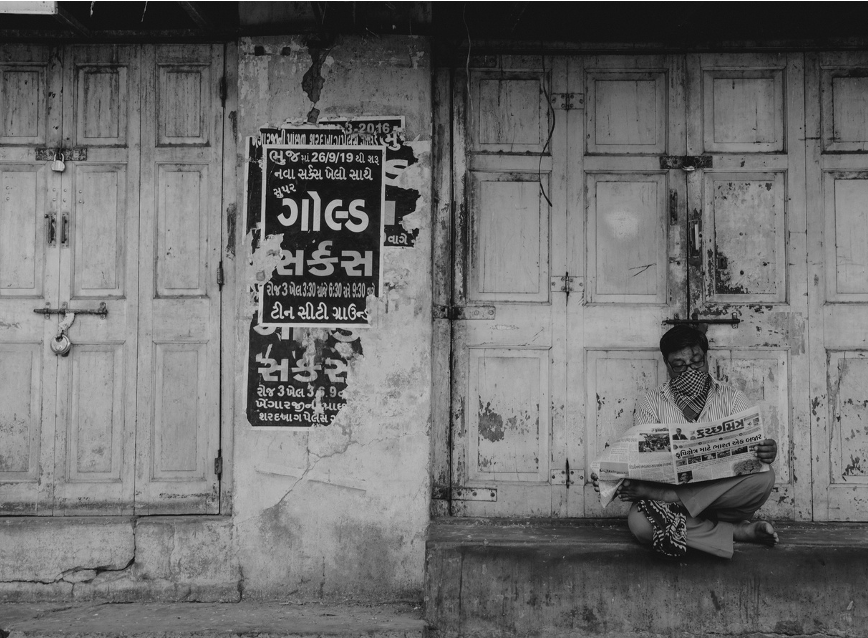 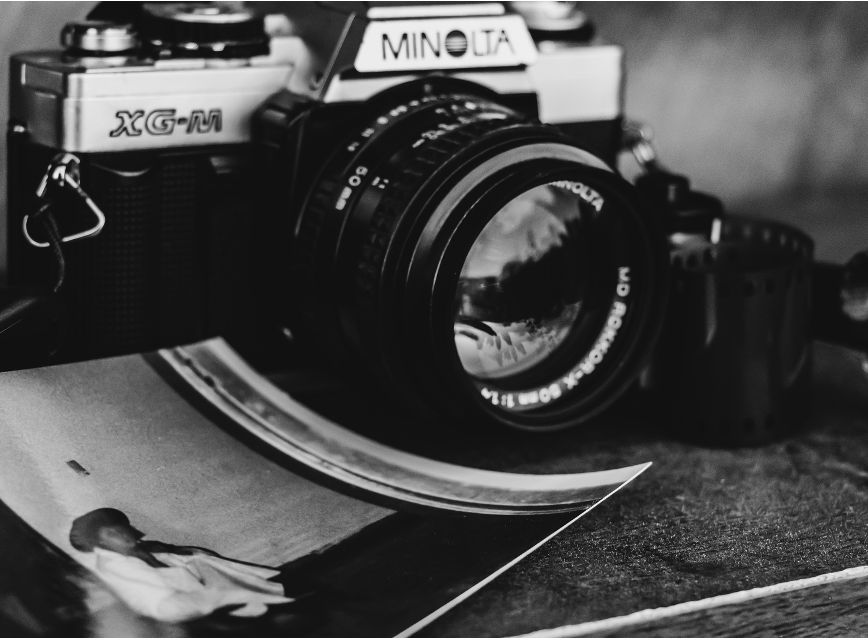 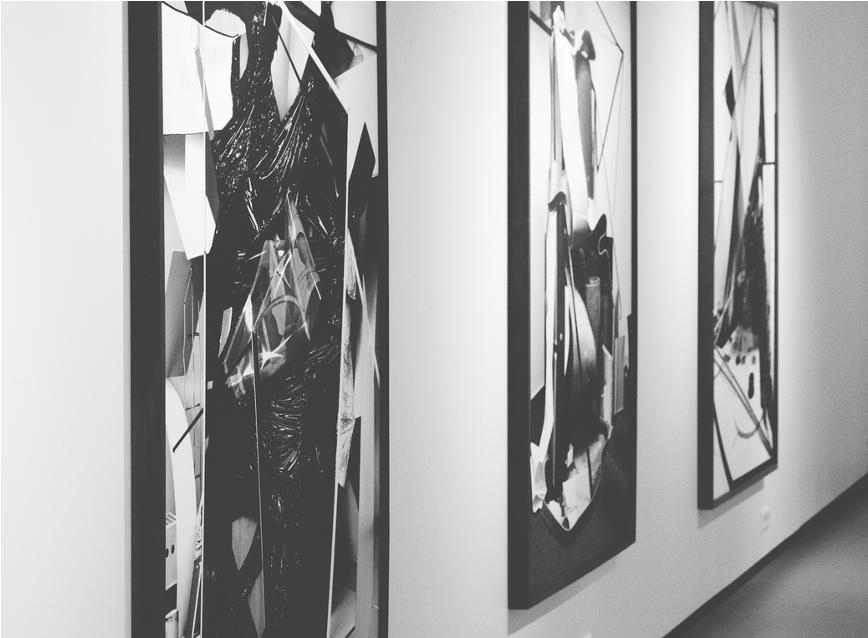 NEWS SLIDES
INTRODUCTION
OUR STORIES
ABOUT US
CREDITS
RESOURCES
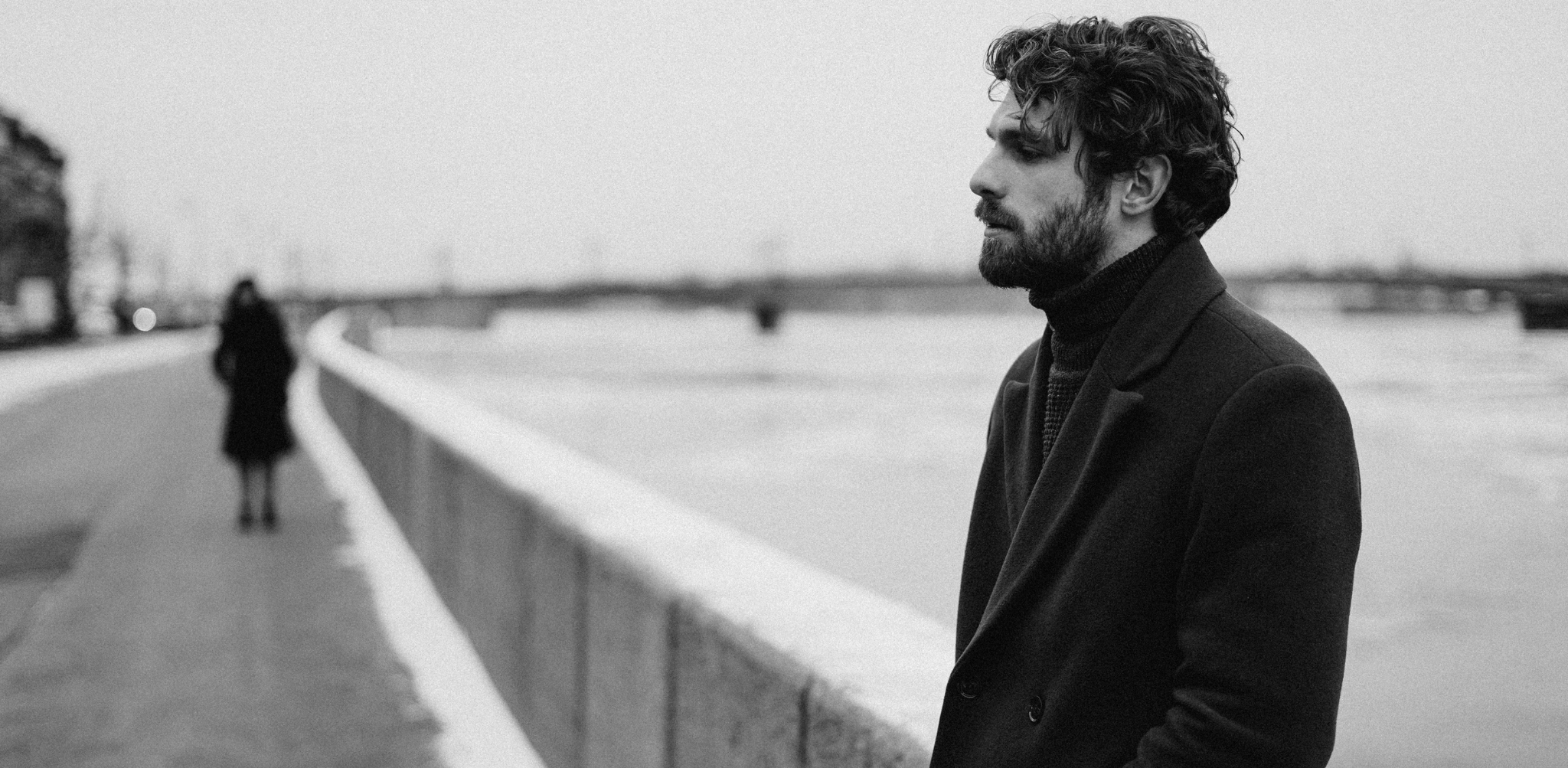 ABOUT US
NEWS SLIDES
INTRODUCTION
OUR STORIES
ABOUT US
CREDITS
RESOURCES
TIMELINE
Our company’s journey throughout the years.
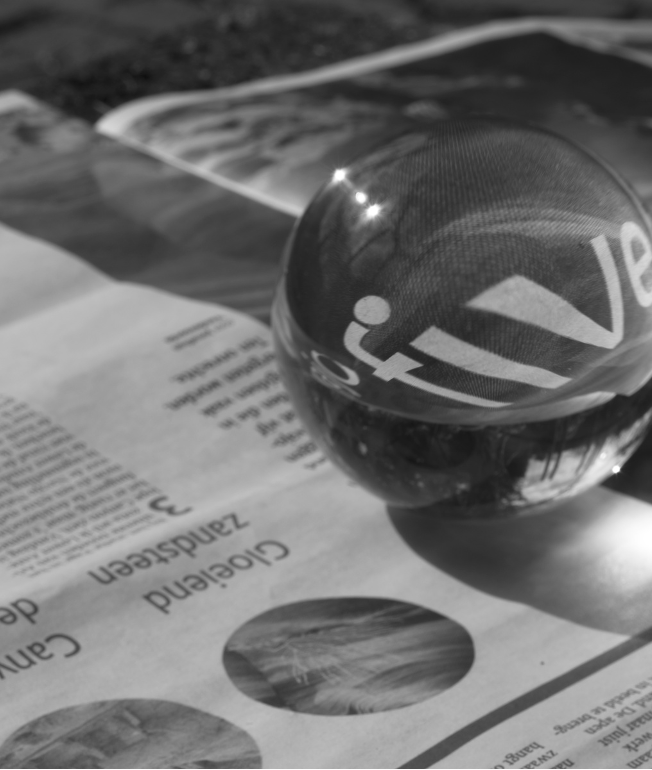 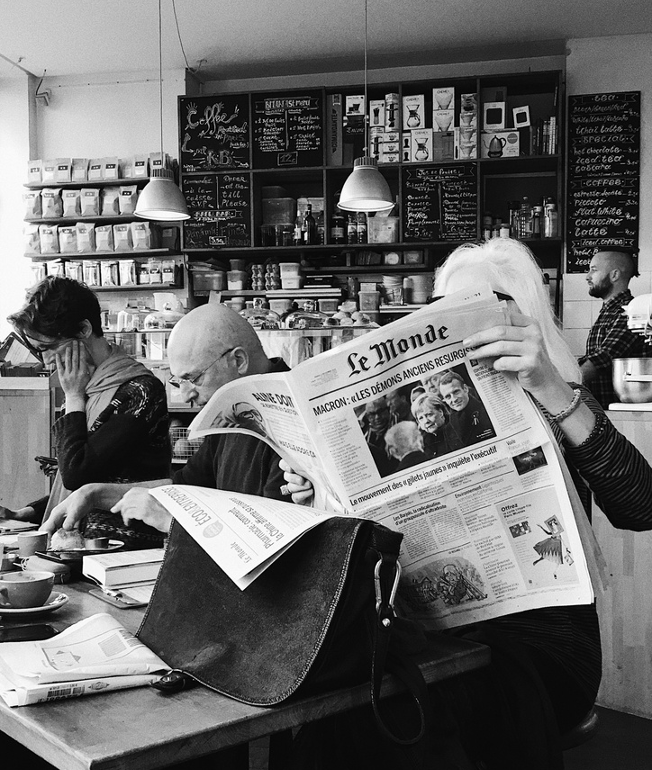 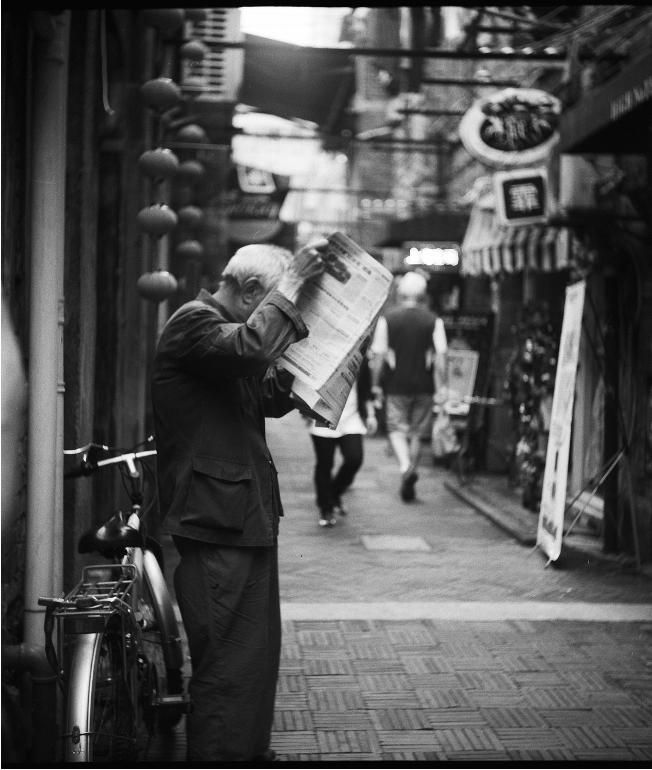 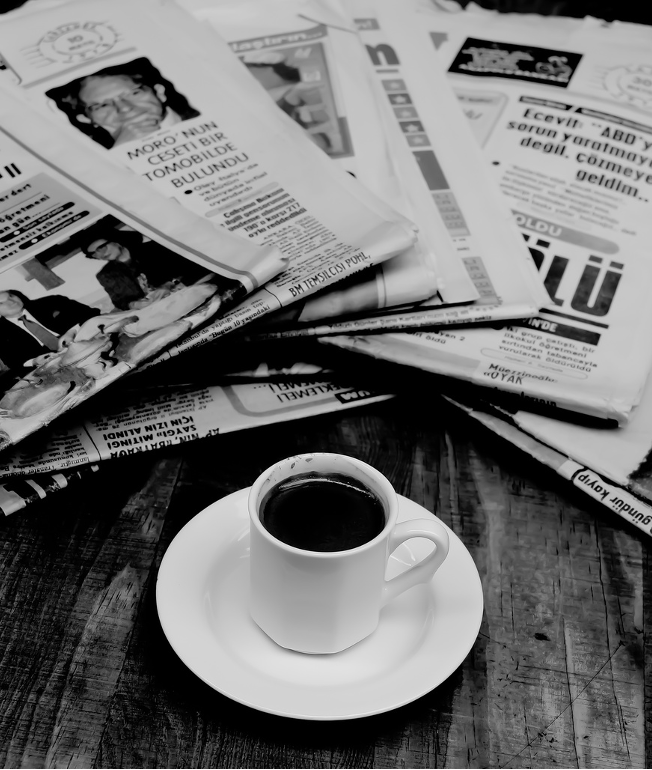 1998
2004
2010
2018
Our company’s journey throughout the years.
Our company’s journey throughout the years.
Our company’s journey throughout the years.
Our company’s journey throughout the years.
NEWS SLIDES
INTRODUCTION
OUR STORIES
ABOUT US
CREDITS
RESOURCES
MEET THE TEAM
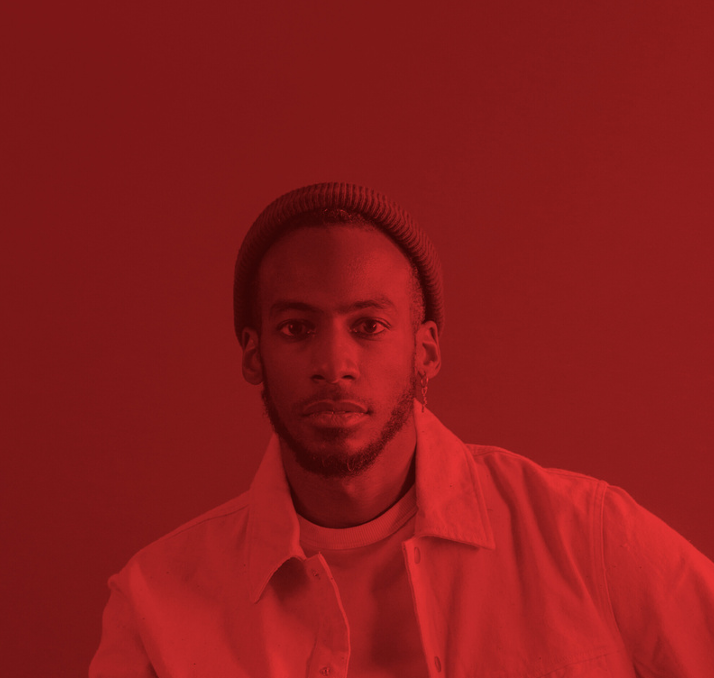 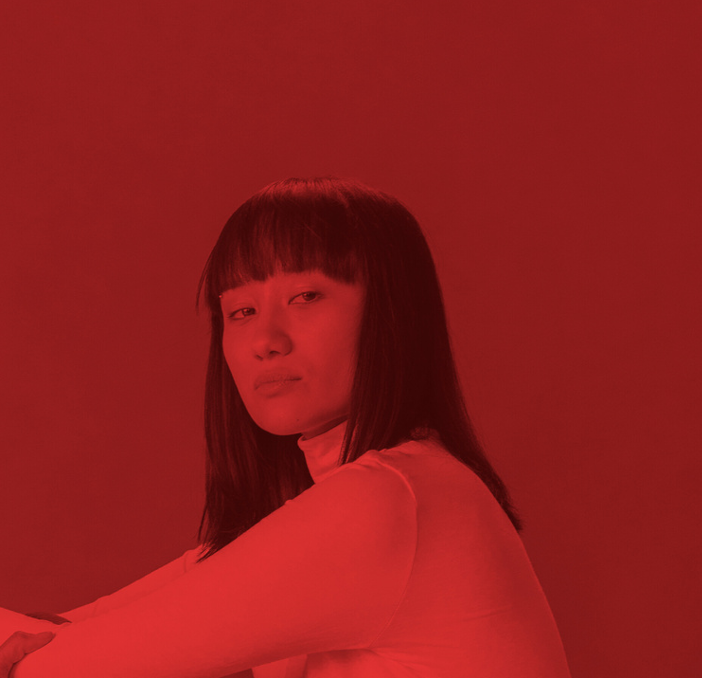 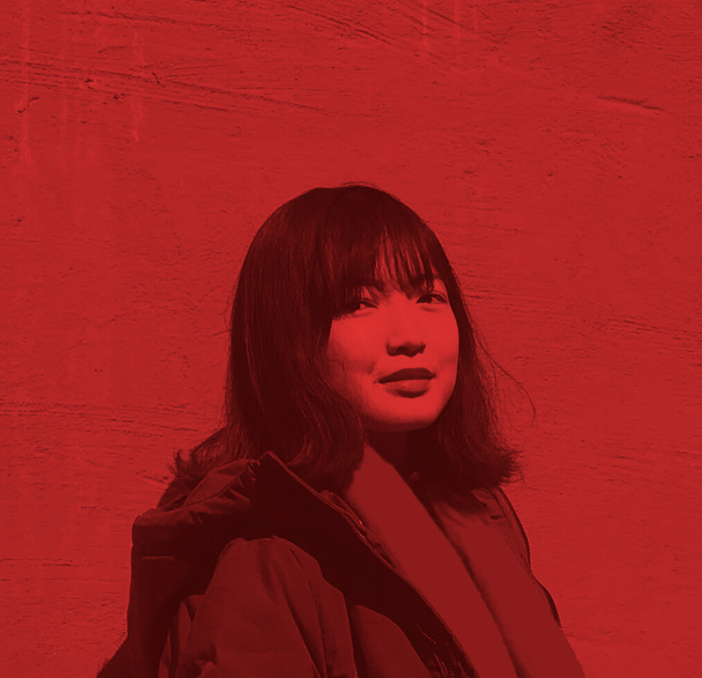 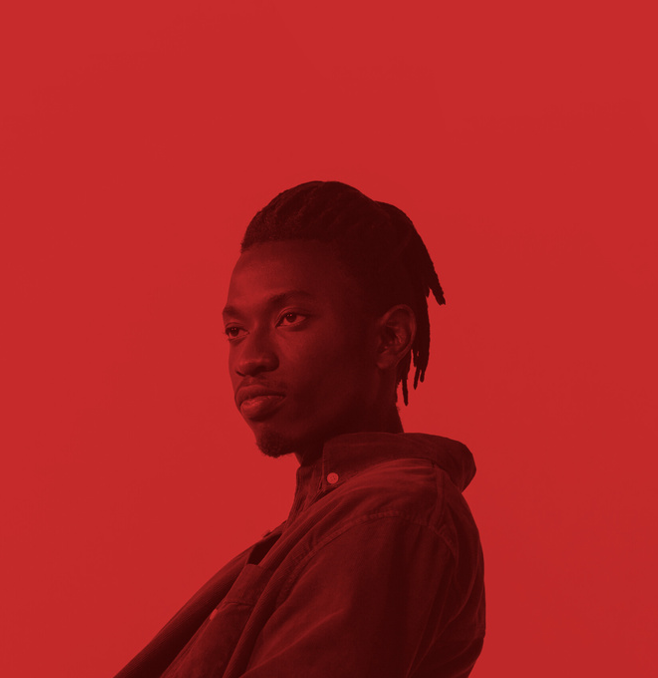 JOHN DOE
JANE DOE
JANE DOE
JOHN DOE
Position
Position
Position
Position
NEWS SLIDES
INTRODUCTION
OUR STORIES
ABOUT US
CREDITS
RESOURCES
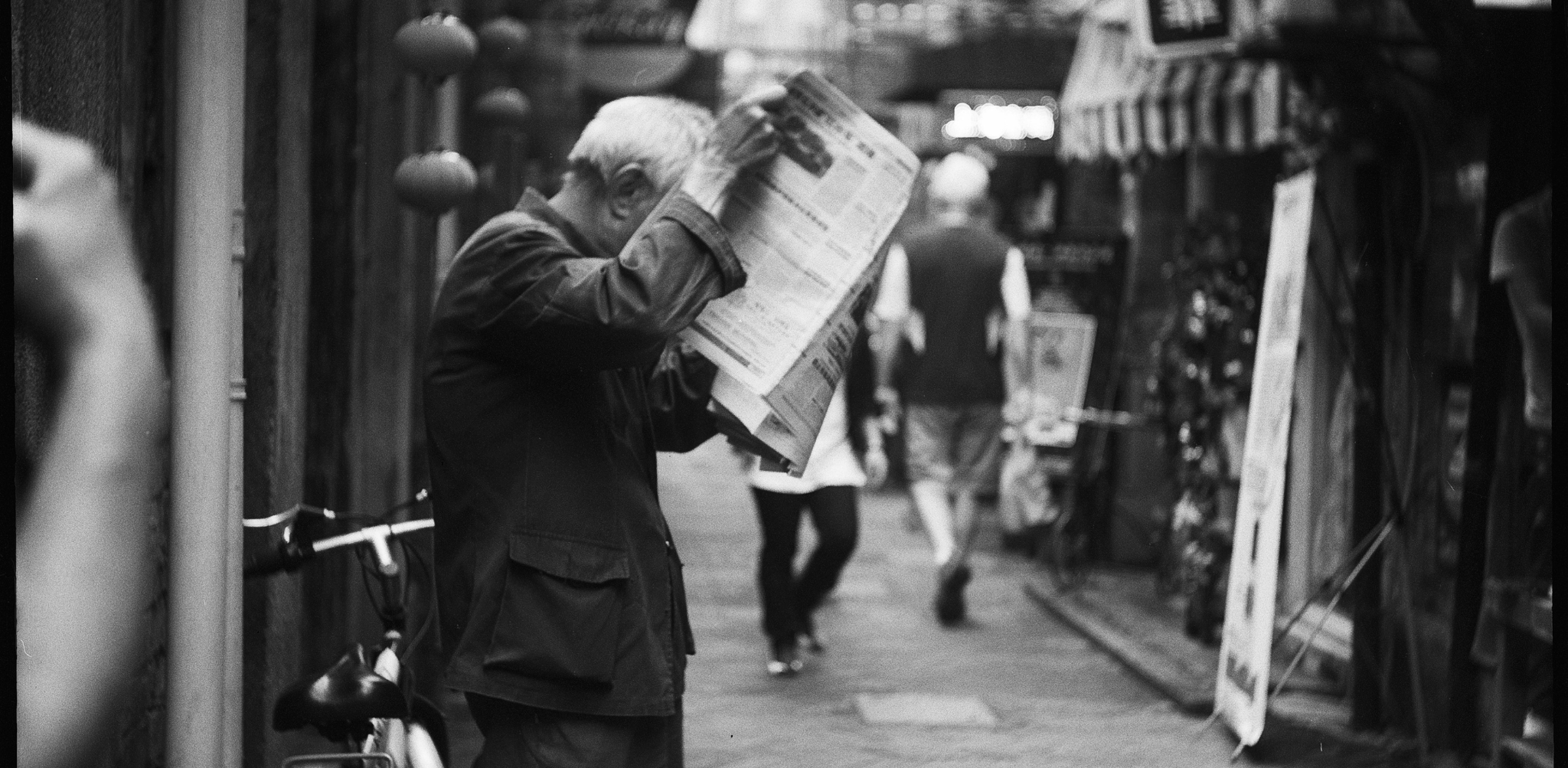 A PICTURE IS WORTH A THOUSAND WORDS
NEWS SLIDES
INTRODUCTION
OUR STORIES
ABOUT US
CREDITS
RESOURCES
“Write an original statement or inspiring quote”
— Include a credit, citation, or supporting message
NEWS SLIDES
INTRODUCTION
OUR STORIES
ABOUT US
CREDITS
RESOURCES
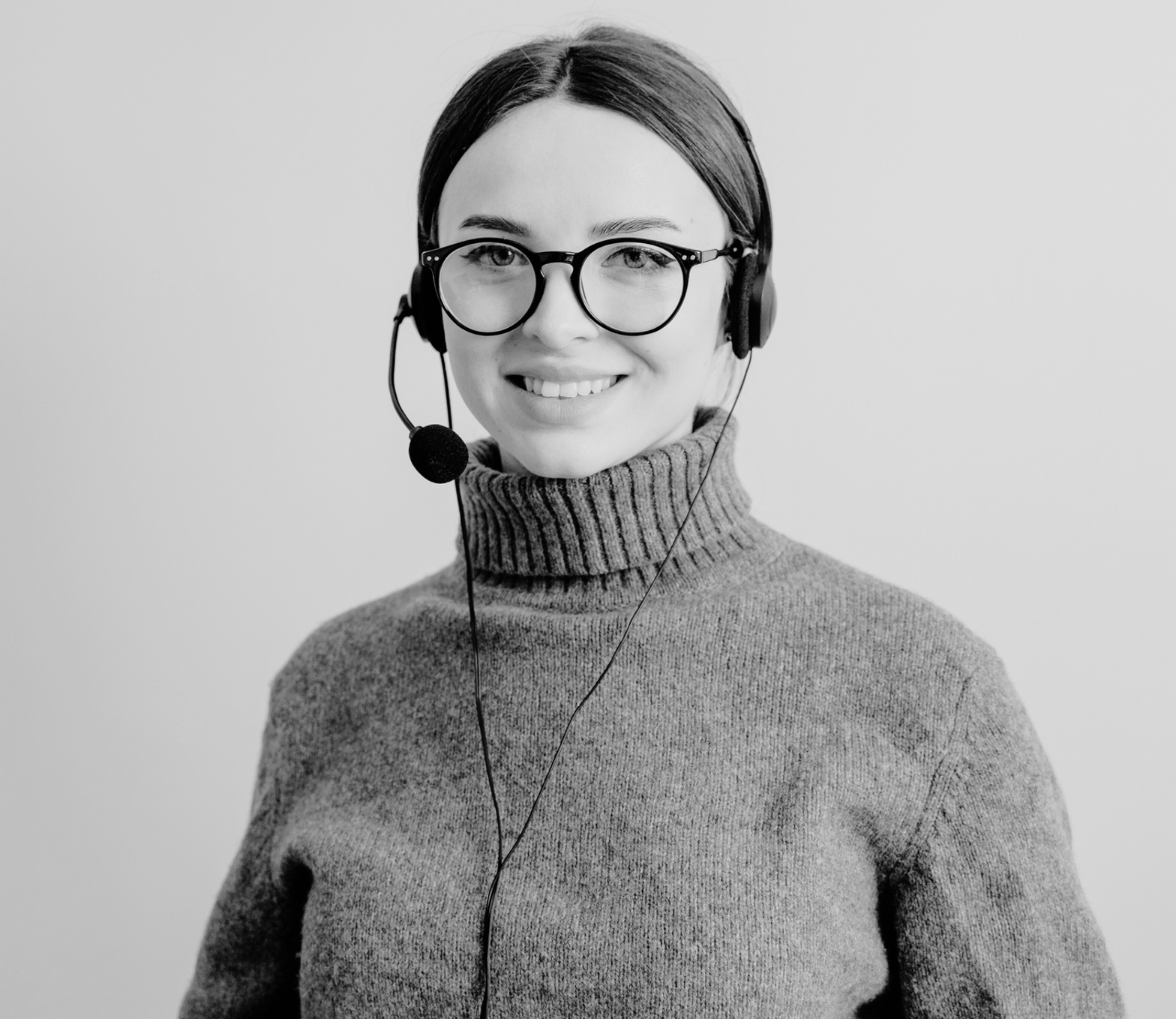 CONTACT US
123 Anywhere St., Any City,ST 12345
123-456-7890
hello@reallygreatsite.com
@reallygreatsite
reallygreatsite.com
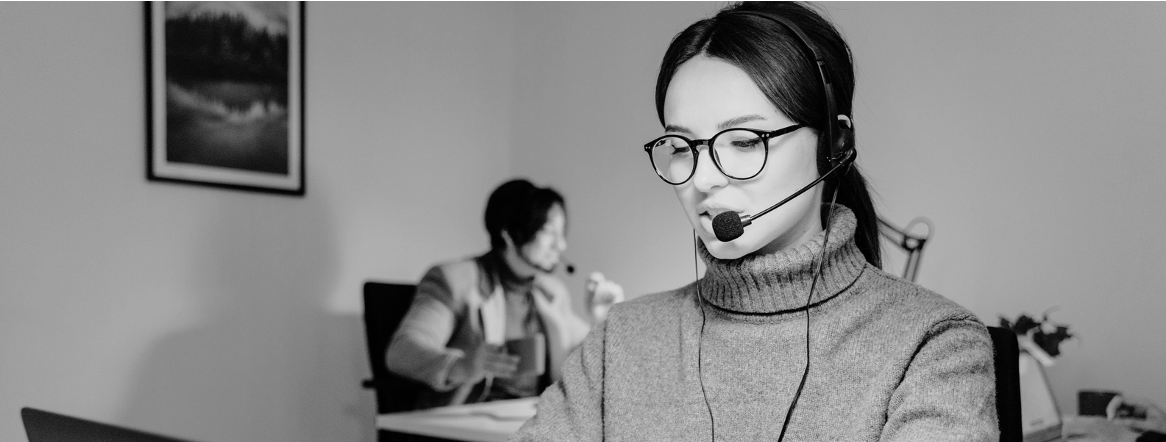 NEWS SLIDES
INTRODUCTION
OUR STORIES
ABOUT US
CREDITS
RESOURCES
Resource Page
Use these design resources in your Canva Presentation.
FONTS
DESIGN ELEMENTS
This presentation template
uses the following free fonts:
TITLES:
BEBAS NUEUE

HEADERS:
BEBAS NUEUE

BODY COPY:
DM SANS
You can find these fonts online too.
COLORS
#FFFFFF
#FF0000
DON'T FORGET TO DELETE THIS PAGE BEFORE PRESENTING.
NEWS SLIDES
INTRODUCTION
OUR STORIES
ABOUT US
CREDITS
RESOURCES
Credits
This presentation template is free for everyone to use thanks to the following:
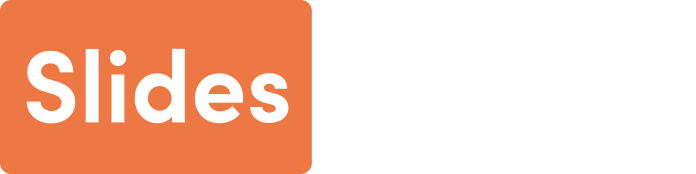 for the presentation template
Pexels, Pixabay
for the photos
Happy designing!